Мы автомеханики
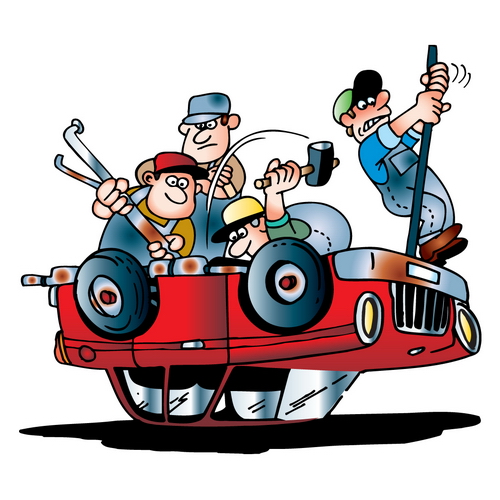 На уроке в слесарной мастерской
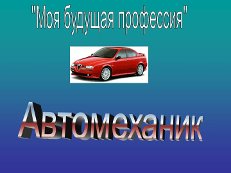 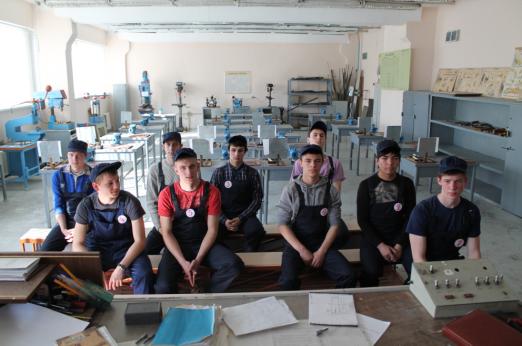 СЛЕСАРНАЯ МАСТЕРСКАЯ
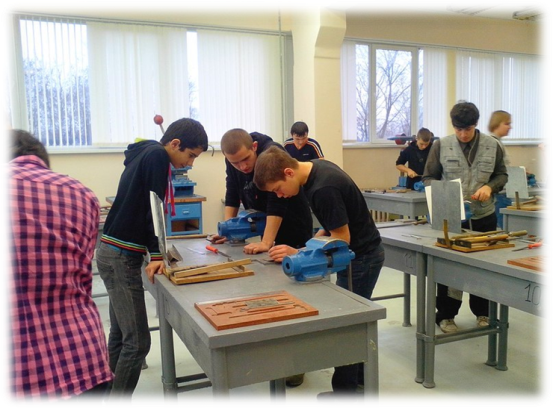 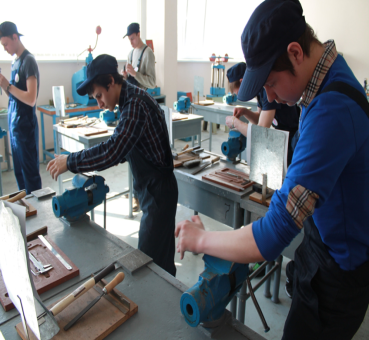 Изготовление деталей
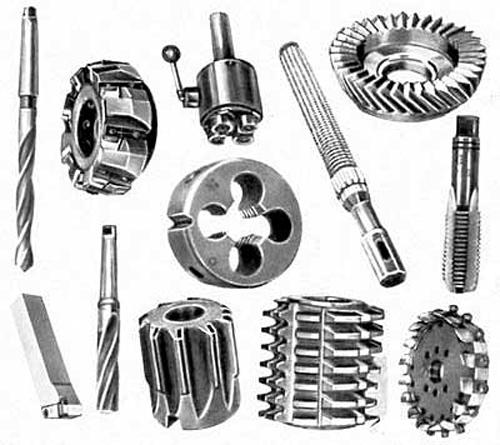 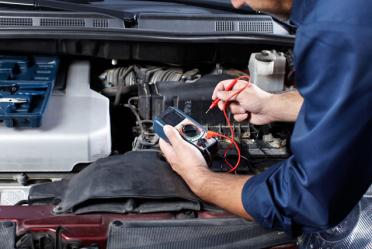 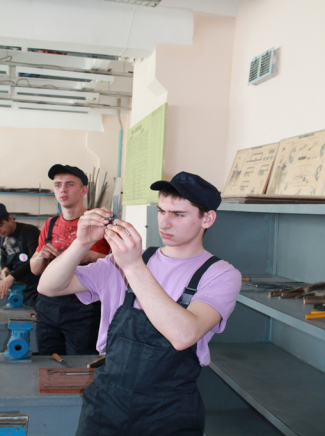 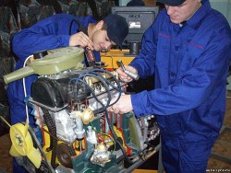